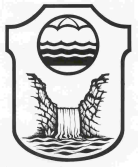 KUVENDI KOMUNAL MALISHEVËDREJTORIA PËR EKONOMI DHE FINANCAMALISHEVE
RAPORT I I TË HYRAVE DHE SHPENZIMEVE PËR PERIUDHEN JANAR-MARS-2014(RAPORT PUNE)




Malishevë-2014
HYRJE
 
 
Në bazë të Ligjit për Menagjimin e Financave publike dhe Përgjegjsitë nr.03/L-048 si dhe Ligjit 03/L-221  për ndryshimin dhe plotësimin e ligjit nr.03/L-048 gjegjsisht nenit 6.3,6.4 si dhe nenit 45, për raportimet vjetore dhe periodike mbi menaxhimin dhe shpenzimin e buxhetit ,Organizatat buxhetore jane të obliguara ti paraqesin pasqyrat financiare.
Prandaj Drejtoria për Buxhet dhe financa ka përpiluar raportin financiar për periudhen Janar-mars-2014 në bazë të standardeve të Kontabilitetit dhe procedurave të thesarit mbi të hyrat dhe shpenzimet e ndodhura në këtë periudhe.
Sipas të dhënave të prezentuara në tabelat përkatëse del se K.K-Malishevë  ka një buxhet  të miratura nga Kuvendi për vitin fiskal-2014 në shumen prej 11,615,235.66€ për të gjitha departamentet,pa të hyrat e bartura nga viti 2013,të cilat  nuk janë buxhetuar deri me 31.03.2014 .

Kurse buxheti I alokuar për  tre mujorin e pare Janar-mars-2014 kap shumen prej 5,580,177.51€ çka do të thotë se shkalla e realizimit të buxhetit  është 48.04%.

Sipas shenimeve që janë në librat e thesarit del se shkalla e shpenzimit të buxhetit te realizuar sipas programeve për periudhen Janar-mars-2014 është 1,839,308.04/5,580,177.51=32.96%.
Plani I realizimit te te hyrave vetanake per periudhen Janar-mars 2014 nga te hyrat e rregullta,eshte:154,801.06€.Keto te hyra jane te futura ne sistem dhe gjithashtu jane alokuar,kurse te hyrat te cilat arketohen nga gjobat e gjykatave per kete periudhe nuk ka sepse ato arketohen dy here ne vit.
    Kurse gjobat ne trafik per kete periudhe kapin shumen prej 3,320.00€,..dmth ne kete periudhe perqindja e realizimit te te hyrave ne krahasim me panifikimin eshte:154,801.06/787,500.00=19.66%.
PLANI I BUXHETIT DHE REALIZIMI I TIJ SIPAS KATEGORIVE EKONOMIKE JANAR-MARS 2014
Mallrat dhe sherbimet janar-mars  2012-2014
Mallrat dhe sherbimet janar-mars  2012-2014
Mallrat dhe sherbimet janar-mars  2012-2014
Mallrat dhe sherbimet janar-mars  2012-2014
Sherbimet Komunale Janar-Mars 2014
Grafiku 3.             Shpenzimet komunale gjatë viteve 2012-2014
Grafiku 4.            Të hyrat vetanake gjatë viteve 2012-2014
Faleminderit  për   vëmendje !